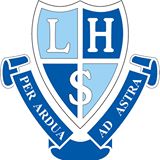 Mathematics  Standard
Course Description: The Mathematics Standard Year 11 course is a common course for all students studying the Mathematics Standard 2 syllabus. 
In Year 12 students can elect to study either the Mathematics Standard 1 Year 12 course or the Mathematics Standard 2 Year 12 course.
All students studying the Mathematics Standard 2 course in Year 12 will sit for a Year 12 examination.
Main Topics covered:
1. Algebra
2. Measurement
3. Financial Mathematics 
4. Statistical Analysis
5. Networks  (Year 12 Only)
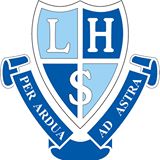 Mathematics Advanced
Course Description: The Mathematics Advanced course is a calculus-based course focused on developing student awareness of mathematics as a unique and powerful way of viewing the world to investigate order, relation, pattern, uncertainty and generality.
All students studying the Mathematics Advanced course will sit for a Year 12 examination.
Content:  The Mathematics Advanced Year 11 course content is comprised of five Topics, with the Topics divided into Subtopics. The Mathematics Advanced Year 12 course content includes four of the same Topics and the Topic of Financial Mathematics in place of the Topic of Exponential and Logarithmic Functions. The Topics are:                                                             
1. Functions
2. Trigonometric Functions
3. Calculus
4. Exponential and Logarithmic Functions (Year 11 only)
5. Statistical Analysis
6. Financial Mathematics (Year 12  only)
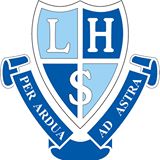 Mathematics Extension 1
Course Description: The Mathematics Extension 1 Year 11 course includes the Mathematics Advanced Year 11 course. The Mathematics Extension 1 Year 12 course includes the Mathematics Advanced Year 12 course.
All students studying the Mathematics Extension 1 course will sit for a Year 12 examination.
Content: The Mathematics Extension 1 Year 11 course content is comprised of four Topics, with the Topics divided into Subtopics. The Mathematics Extension 1 Year 12 course content includes the Topics Trigonometric Functions and Calculus continued from Year 11 and introduces three different Topics. The Topics are:
1. Functions (Year 11 Only)                                  2. Trigonometric Functions
3. Calculus                                                           4. Combinatorics (Year 11 Only)
5. Proof (Year 12 Only)                                        6. Vectors (Year 12 Only)
     7. Statistical Analysis (Year 12 Only)